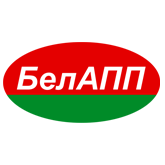 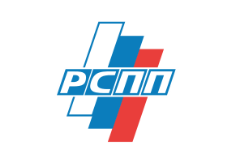 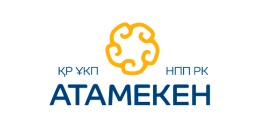 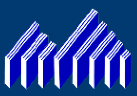 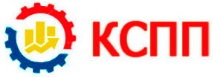 Выстраивание отраслевых диалогов с зарубежными странами на площадке ЕАЭС
Владимир Юрьевич Саламатов

Председатель Общественного совета при Федеральной службе по аккредитации
Генеральный директор Исследовательского центра Международная торговля и интеграция
13 марта 2019 года
1
Региональные соглашения
469 на 2019 год
2
Региональные соглашения ЕАЭС
ЕАЭС
Сербия
КНР
Страны ЕАЭС
Израиль
Страны, с которыми 
заключены РТС
Иран
Египет
Страны, с которыми ведутся 
переговоры по РТС
Индия
Вьетнам
Сингапур
3
Торговые ограничения, действующие в отношении продукции из РФ
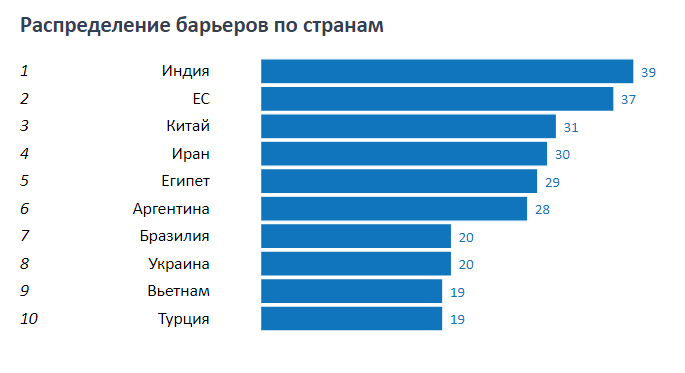 4
Нетарифные торговые ограничения Израиля, действующие в отношении продукции из РФ
Израиль
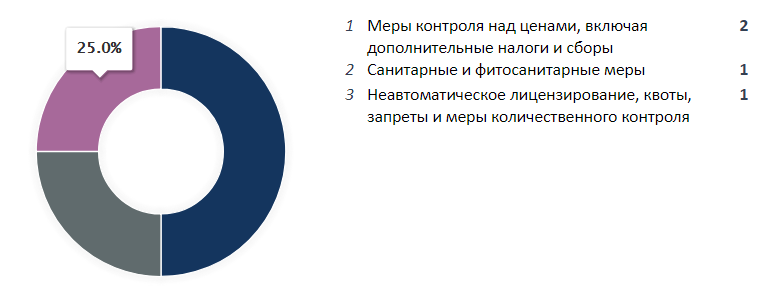 5
Нетарифные торговые ограничения Индии, действующие в отношении продукции из РФ
Индия
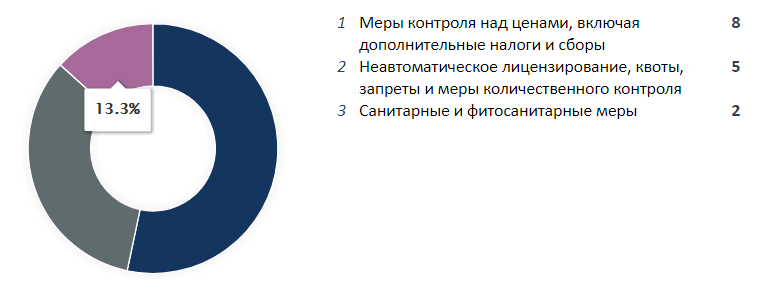 Ввозимые в Индию зерновые и зернобобовые культуры должны быть обязательно обработаны метилбромидом при минимальной температуре +21C, экспозиции в 24 часа и концентрации действующего вещества 32 г/м3.
6
Нетарифные торговые ограничения Египта, действующие в отношении продукции из РФ
Египет
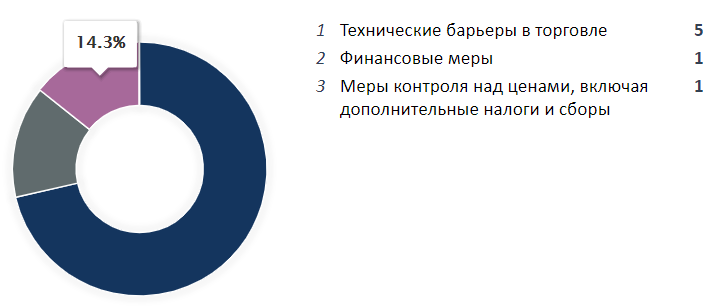 Египет — второй по объему импортер российского зерна после Турции и крупнейший покупатель российской пшеницы.
Угрозы для экспортера: введение срочных временных мер. В 2018 году Египет отказался партии в 63 тыс. тонн пшеницы из-за подозрений в превышенном содержании спорыньи.
7
КТО ФОРМИРУЕТ ТЕКУЩУЮ ПОВЕСТКУ?
КТО РЕАЛИЗУЕТ ИНИЦИАТИВЫ?
Лидеры бизнеса, правительства, международных организаций, гражданского общества, научных кругов, средств массовой информации и искусства
8
Деловой совет ЕАЭС 
Наднациональный формат взаимодействия
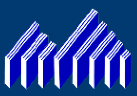 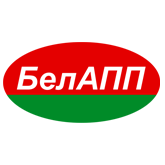 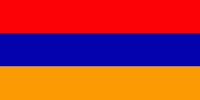 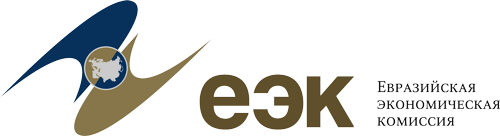 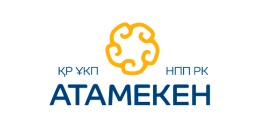 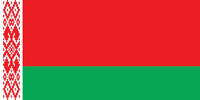 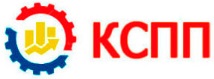 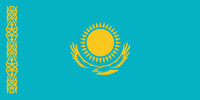 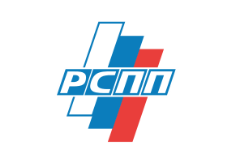 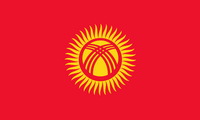 * Союз промышленников и предпринимателей (работодателей) Армении, Конфедерация промышленников и предпринимателей (нанимателей) Беларуси, Национальная палата предпринимателей Казахстана «Атамекен», Кыргызский союз промышленников и предпринимателей и Российский союз промышленников и предпринимателей
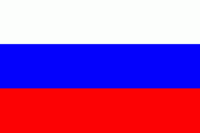 9
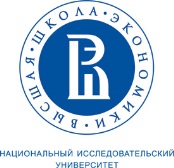 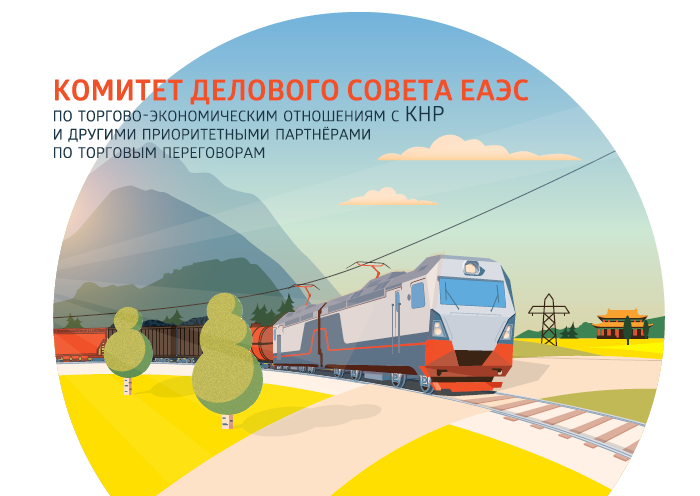 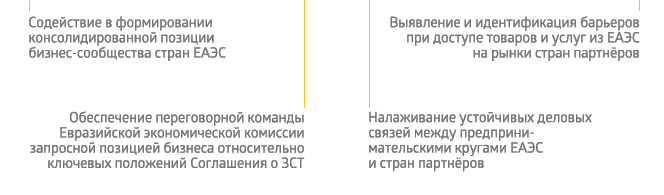 10
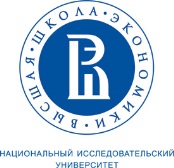 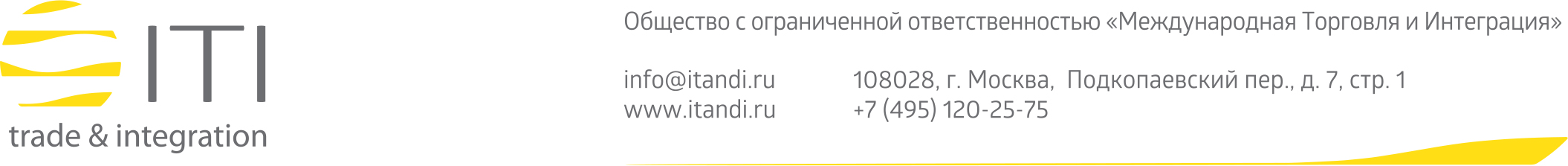 Исследование запросов бизнеса ЕАЭС в сотрудничестве с КНР
Активные респонденты*:
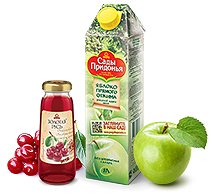 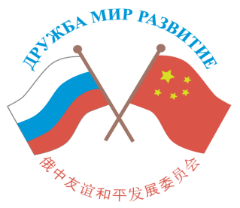 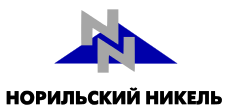 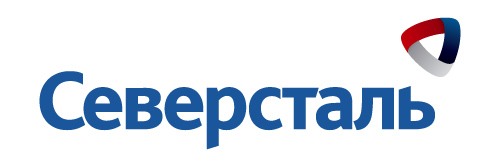 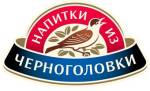 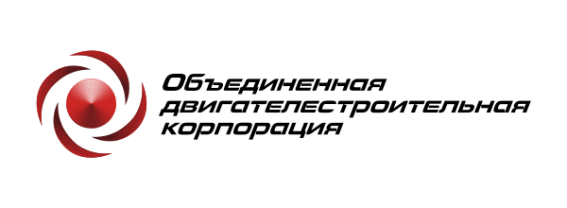 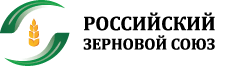 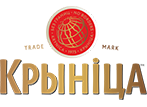 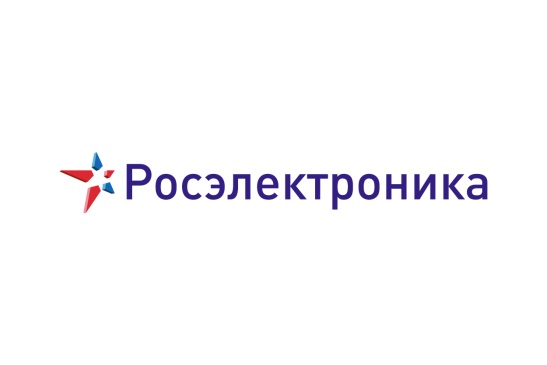 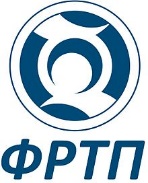 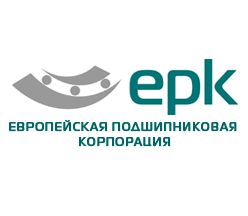 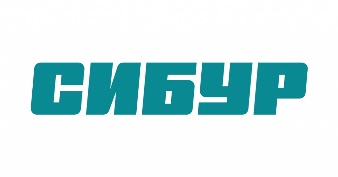 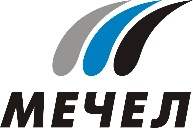 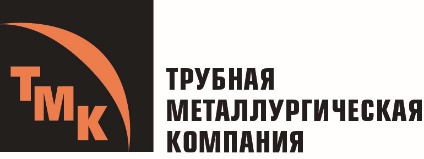 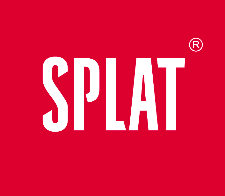 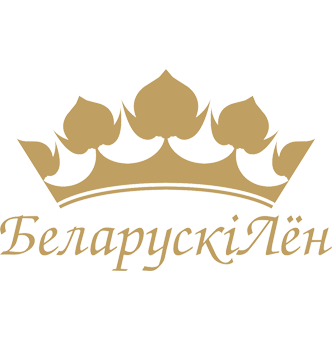 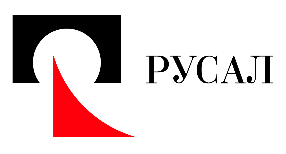 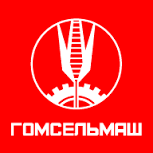 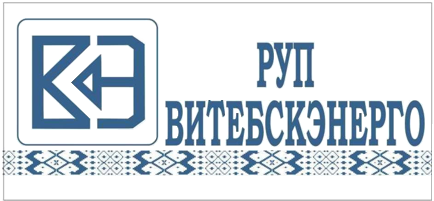 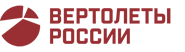 *всего участие в анкетировании и интервью приняли более 100 компаний
11
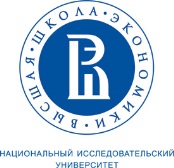 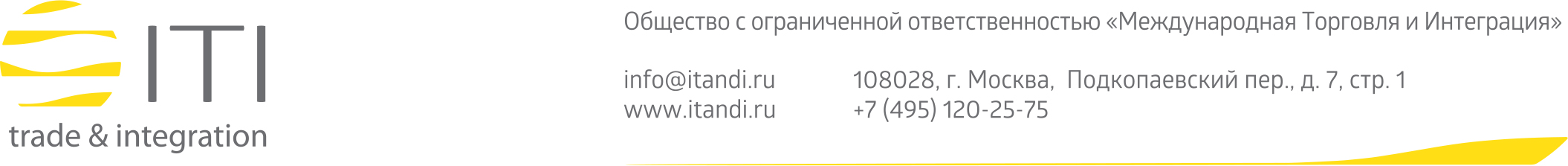 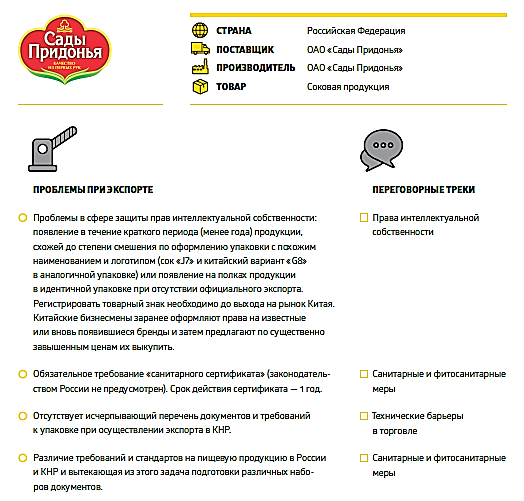 12
БЛАГОДАРЮ ЗА ВНИМАНИЕ!
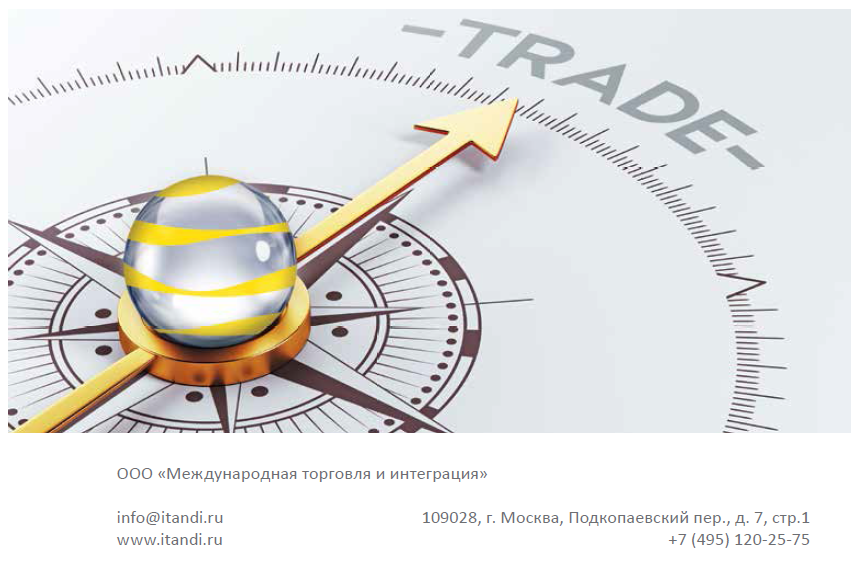 13